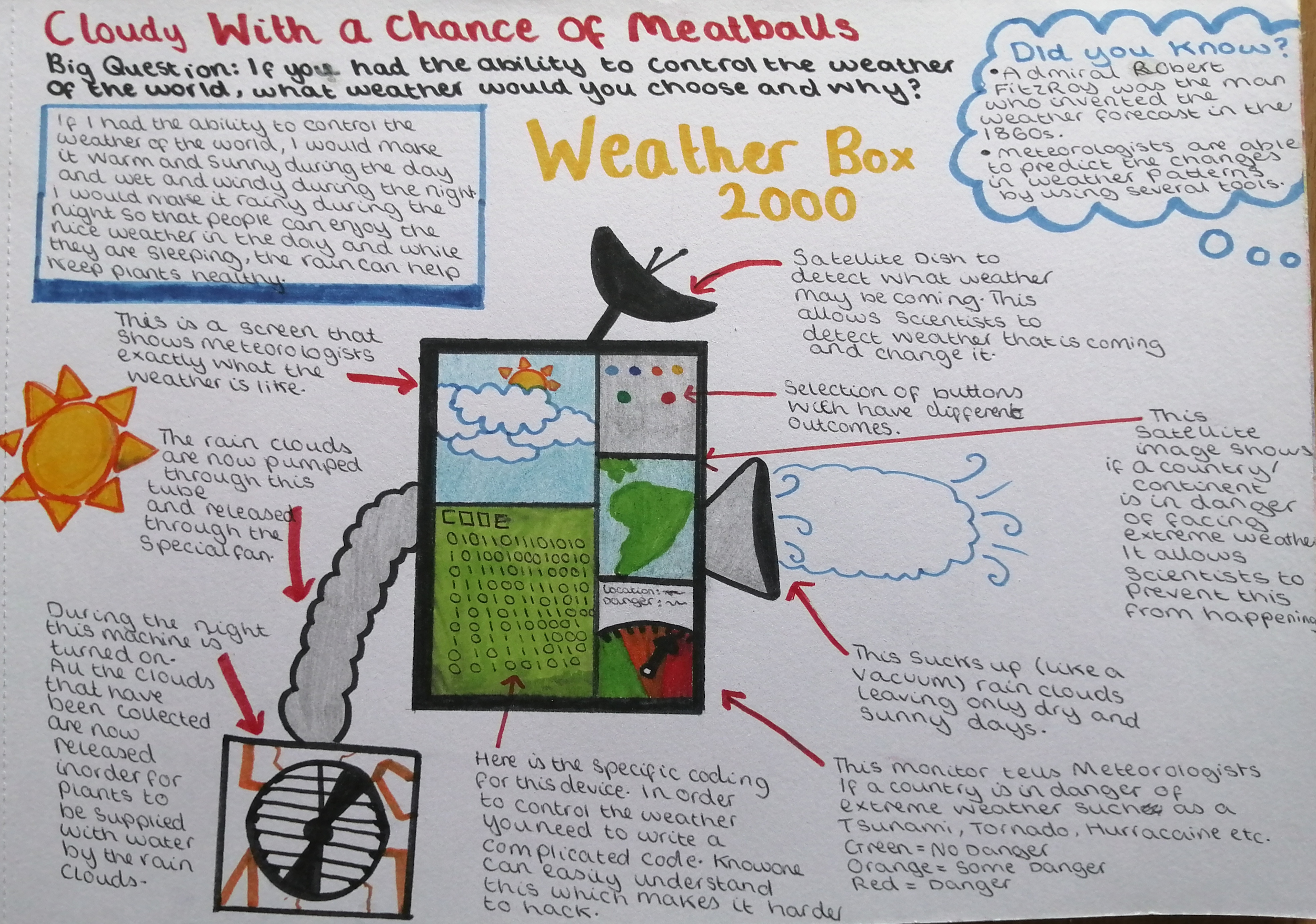 Lucy Willetts
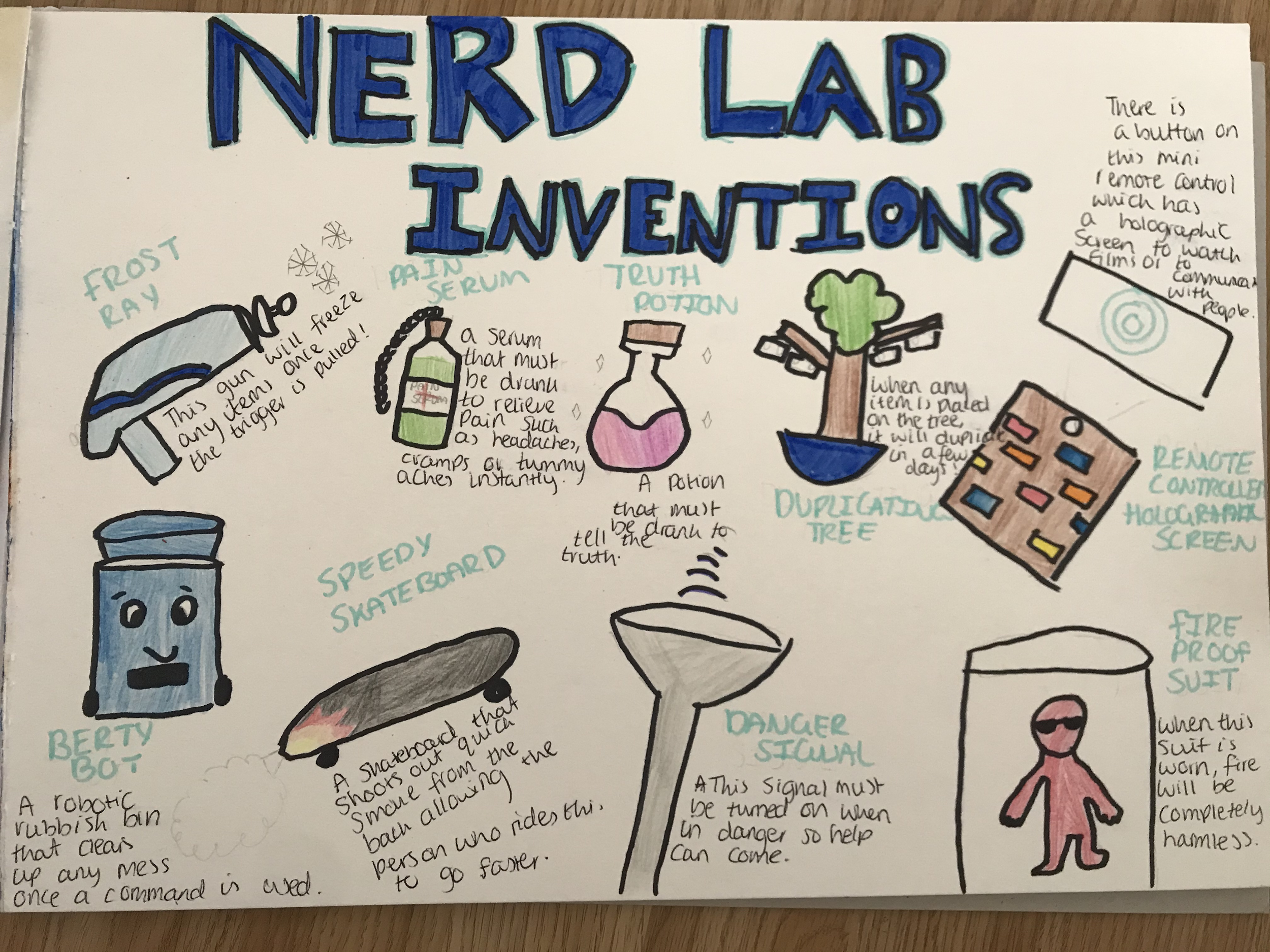 Charlotte Commons
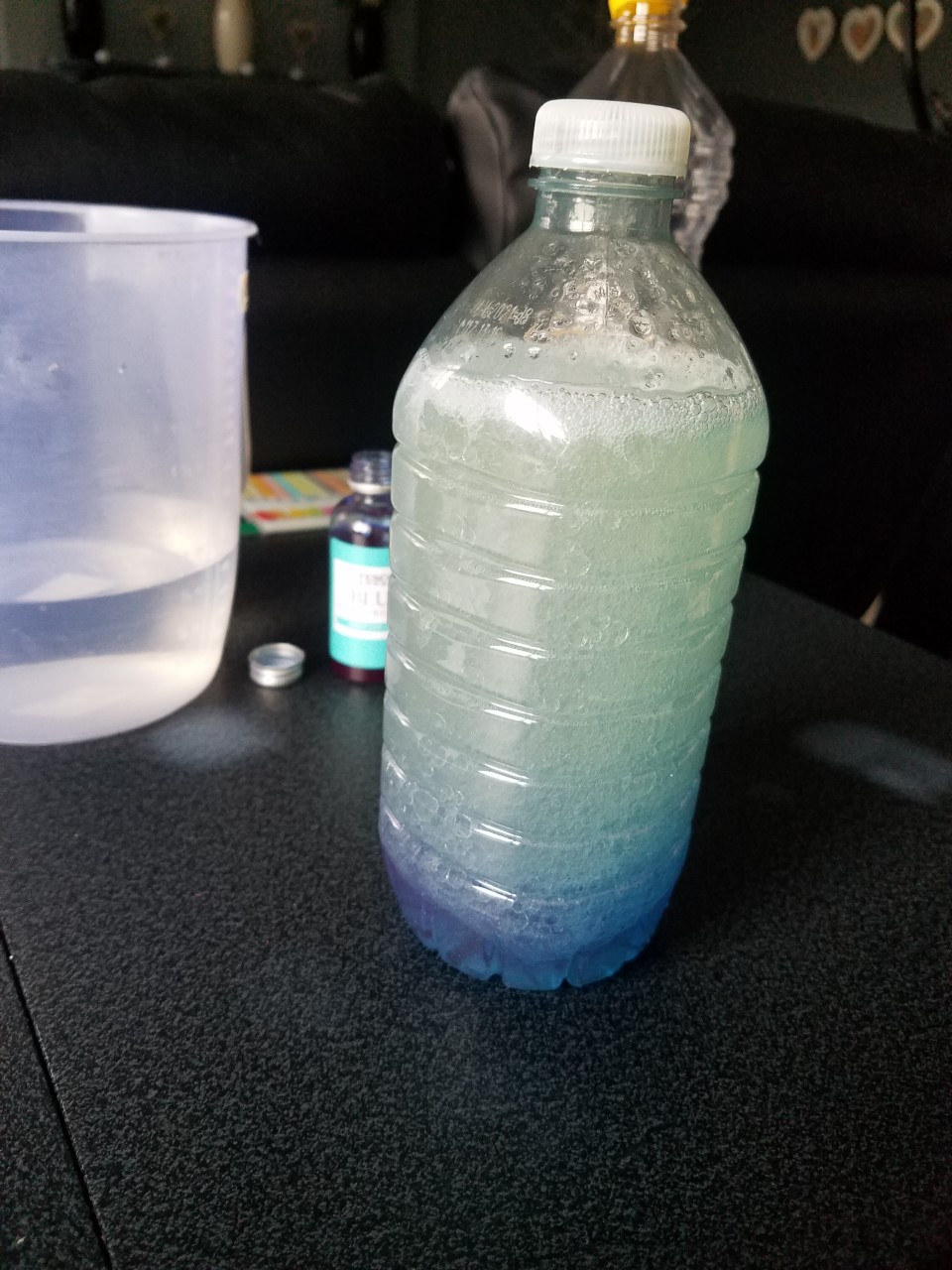 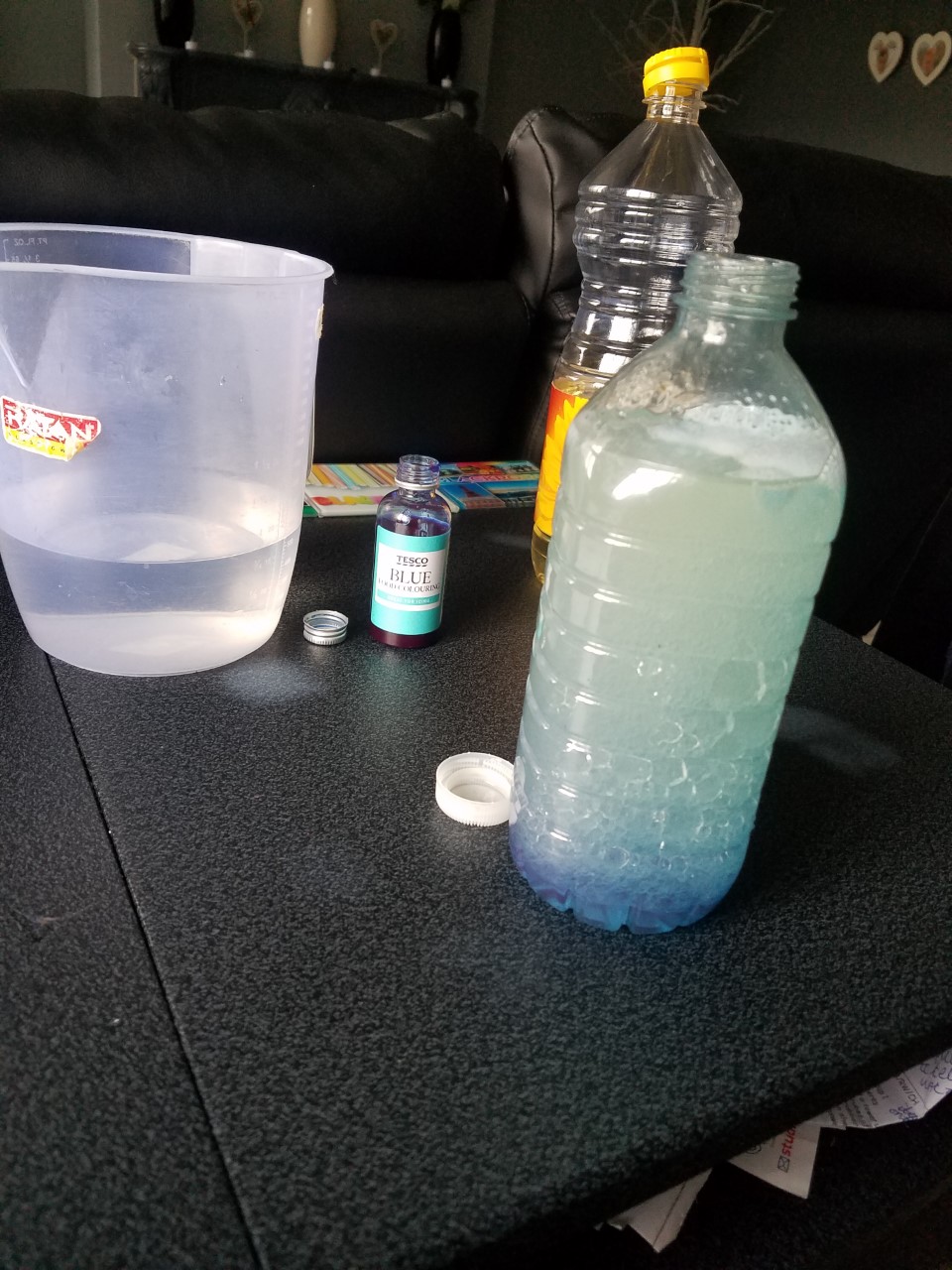 Kyle Barron
I attempted lava lamps again, but it still did not work how it is supposed to. Please look at the video, it was fun to watch for 20 seconds.
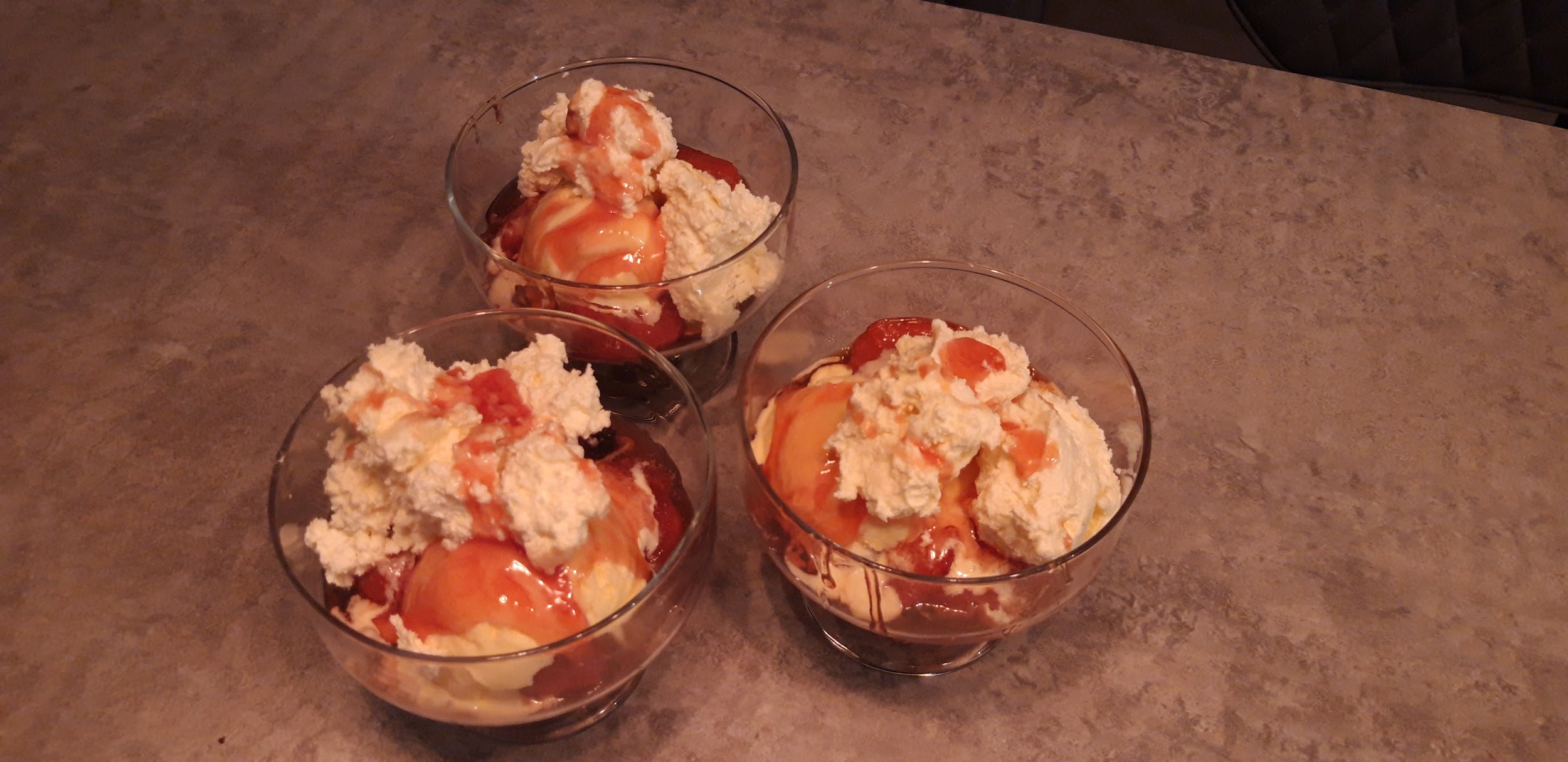 Ethan Turney